Negotiations During ProcurementsChanging Paradigm in Public Procurement: Toward Value for Money and Higher EfficiencyJune 1 and 2, 2016Belgrade, Serbia
Joshua I. Schwartz
Professor of Law and Co-Director, Government Procurement Law Program
The George Washington University
   Law School
Washington, DC
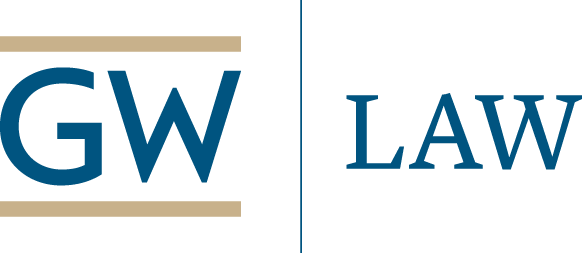 “Negotiations” Defined
It is essential to start by making clear exactly what I mean, and do not mean by using the term negotiations.

This is especially true because the term is used differently in different legal cultures, where it sometimes has the sense of a non-competitive means of procurement—which is exactly what I do NOT mean when I use this term

 So, for us, “Negotiations”  are 
Separate ---but parallel 
interactive conversations 
between responsible government procurement officials and each of multiple offerors
 about each entity’s offer, 
during the competition for the contract, 
before the winning offeror is selected
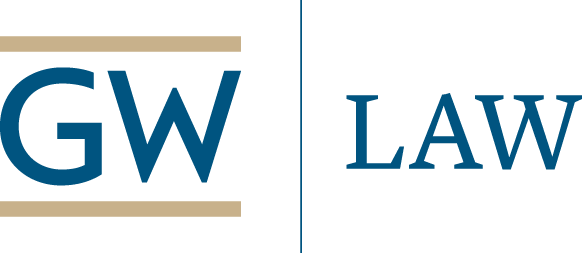 2
“Negotiations” and Competition
In many systems, “negotiated procurements” refers to uncompeted direct awards – that is not what we are discussing here

That is, negotiations, done properly can be part of a fully competitive system of procurement

To emphasize this point, in the United States were call this technique of proper procurement “Competitive Negotiation.”
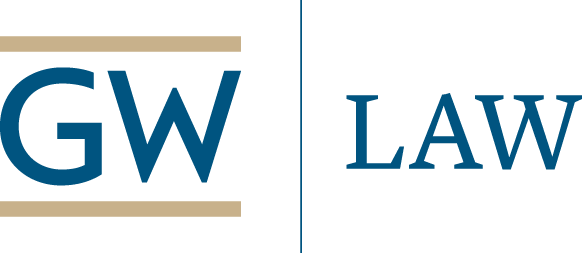 3
Negotiations:  Advantages and Disadvantages
It is fair to say that allowing the use of competitive negotiations has both advantage and drawbacks.  We will describe both, starting with the advantages
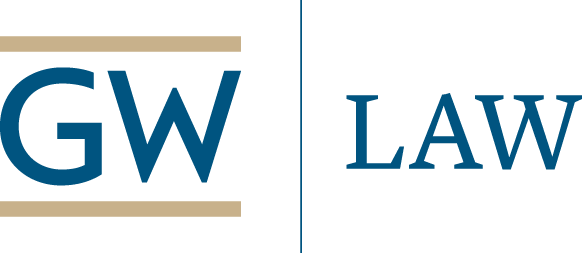 4
Advantages of Negotiations
Government can refine and define its needs better, based on review of bids & negotiations

Government can ask questions, and get answers, to better understand the bids received

Government can tell bidders problems seen in bid, and give bidders the chance to improve their bids
5
Negotiations:  Disadvantages and Risks
Inefficiency (negotiations take time, especially because firms must then be given the opportunity to revise their bids)

Lack of transparency (because negotiations need to be with one firm at a time, so as to avoid sharing proprietary information with other bidders)

Risk of favoritism or corruption (one bidder may receive extra information or “coaching”)
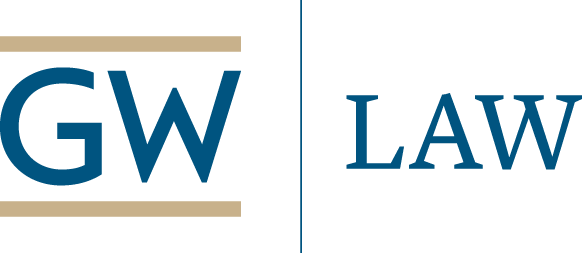 6
Use of Negotiations
U.S. routinely allows negotiations, provided that they are done in the manner that I call competitive

The E.U. historically has imposed significant limits on use of negotiations, although the trend there is to significantly relax the limits

The WTO GPA is neutral

The UNCITRAL Model Procurement Law cautions about risks and discourages their use, except in limited circumstances
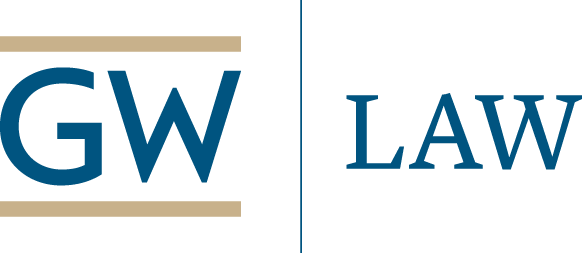 7
Transparency & Accountability
Due to the risk of favoritism or corruption during negotiations, it is especially important that transparency and accountability be preserved

One way to do that is through creating and supporting a robust challenge (bid protest) mechanism, which allows an independent body to review what transpired during negotiations
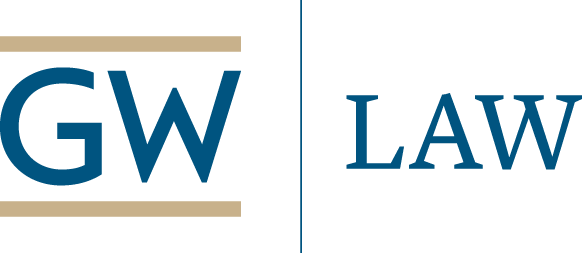 8
Transparency and Accountability
On the other hand, in some legal and business cultures, the opportunities that a robust challenge mechanism presents to disappointed bidders to slow down the process can be and sometimes are abused.
So a procurement challenge mechanism needs to be robust, and transparent, but it also calls for the exercise of judgment
9
Transparency and Accountability
In public procurement, as in all public administration, it is important to remember this adage:

“The Perfect is the Enemy of the Good”

It may be a cliché, but it concisely presents important truths
10
Transparency and Accountability
Precisely because public procurement officials, even well-trained, experienced ones must exercise judgment, and balance multiple evaluation factors in achieving best value it is almost always possible to imagine a more perfect process

Yet the important values served by public procurement:  achieving value in public goods through the efficient mechanisms of the market, will be importantly disserved if the challenge mechanism is permitted to be abused by approving challenges based on the fact that the procurement process, with hindsight, could have been more perfect.

In the end, with hindsight we all could be more perfect; of that I am sure
11
Transparency and Accountability
Accordingly, just as procurement officials must learn to exercise prudent judgment in weighing competing values that a particular procurement might achieve,

Procurement challenge bodies must exercise prudent judgment in differentiating between mistakes that are substantial and those that are trivial
12
Transparency and Accountability
It is as important for the challenge or competition authority to reliably set aside action that is done in substantial violation of the required competitive procedures

As it is for the challenge body to reject complaints that reflect only the kind of ability that every sports fan has –when his or her side loses—to see how the coach could have done better.

In the United States, because most football matches are played on Sundays, we call this kind of understandable, but ultimately counterproductive perspective Monday morning quarterbacking—and that is not what you want your procurement challenge mechanism to facilitate
13
Transparency & Accountability
On the other hand, in many too many national systems the weakness of the challenge mechanism means that negotiations create risks that are not adequately controlled 

The right choice is not the same for every country

Nor is the right choice the same for each country over the course of its history and development

The right choice for any country may thus depend on the state of development of its procurement system, its professional procurement workforce and its challenge mechanism, and may thus change over time
14